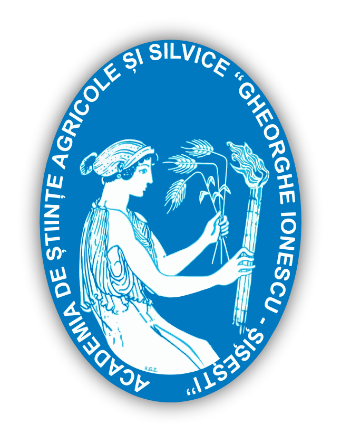 ACADEMIA DE ȘTIINȚE AGRICOLE ȘI SILVICE 
“GHEORGHE IONESCU ȘIȘEȘTI”
SCDVV  DRĂGĂŞANI
STABILIREA CELOR MAI ADECVATE METODE DE AMPLASARE A EXPERIENȚELOR ÎN ȘCOALA DE VIȚĂ
Truşcă Ion Bogdan
REZUMAT
Cercetarea s-a desfășurat pe parcursul anului viticol 2023 în Stațiunile de Cercetare Dezvoltare pentru Viticultura și Vinificație Drăgășani. Obiectul de studiu al acestei lucrări îl reprezintă perfecţionarea tehnicii experimentale în şcoala viţei de vie altoite. Cercetarea ştiinţifică este un domeniu de mare complexitate şi importanţă bazat pe un înalt nivel de profesionalism care lărgeşte aria de acoperire şi cunoaştere ştiinţifică. Paradoxul incontestabil al științei este că odată cu extinderea cunoștințelor crește și numărul de enigme sau elemente necunoscute care trebuie clarificate. Obiectivele cercetării științifice în general și ale cercetării agro-bologice în special sunt în schimbare, într-o dinamică continuă, dependentă de evoluția bazei materiale și de cerințele societății. Cercetarea științifică în domeniul culturii plantelor este foarte complexă din cauza multitudinii de probleme ca urmare a biodiversității existente în cadrul speciilor și genurilor, a tehnologiilor specifice de cultură, a mediului sau a habitusului ecologic.
REZULTATE ȘI DISCUȚII
Cantitatea minimă de producție care trebuie socotită pentru diferențe semnificative. După cum se poate observa din tabelele 1 și 2, pentru a avea cât mai multe șanse pentru varianta cu cea mai mică valoare inițială, dar care a fost 0 diferență semnificativă față de varianta cu cea mai mare valoare inițială în ipoteza că va conta doar pe 0 creștere a producției egală cu valoarea testului α care în exemplul luat este de 12,6% dar pe o creștere egală cu valoarea a testului a.respectiv de 14,8%.
Dl 5%   = 4,2               Dl 1%   = 5,6                            CA 5% = 4,0                Dl  0,1% = 7,3                            α    =  8,2                                                      x-   = ∑ +-  d- = 5,2             α relativ, raportat  la V4  = 12,6%                               α relativ, raportat  la x-  = 12,3%
CONCLUZII
Din rezultatele analizelor statistice prezentate în această lucrare se desprind următoarele concluzii, cele mai potrivite metode de plasare a variantelor experimentale sunt pătratele latine cu maximum 12 variante și minim 8 pentru a putea conta cu cea mai mare certitudine pe rezultatele experimentale, un experiment trebuie repetat în același an de cel puțin 3-4 ori pentru a obține rezultate cât mai corecte pentru siguranța obținerii unor diferențe, incrementele de producție trebuie să fie cel puțin egale cu valorile de testare α.
BIBLIOGRAFIE
1. Alexandrescu N., Banita P., Vladu Gr. - Stabilirea omogenităţii plantărilor de bovine portaltoi pentru a asigura acurateţea rezultatelor experimentale. 1961. 
2. Condei Th., Tudor Tudora - contribuţii la perfecţionarea tehnicilor experimentale în podgoriile de pe versanţi. 1966.
3.Teodor Onisie, Gerard Jităreanu, 1992 - Lucrări practice de tehnică experimentală, UAMV Iaşi.
CONFERINTA ANIVERSARA ICAR ed. III
Bucuresti, 30 mai 2024